ΓΥΜΝΑΣΙΟ ΜΕ Λ.Τ. ΑΣΩΠΙΑΣ  2020ΠΕΡΙΒΑΛΛΟΝΤΙΚΟ ΠΡΟΓΡΑΜΜΑ «ΤΙΠΟΤΕ ΔΕΝ ΠΑΕΙ ΧΑΜΕΝΟ»ΤΑΞΗ: Α΄ ΓΥΜΝΑΣΙΟΥΥΠΕΥΘΥΝΗ ΚΑΘΗΓ.:ΠΑΠΑΪΩΑΝΝΟΥ ΦΩΤΕΙΝΗ
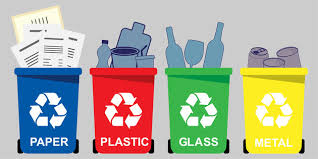 ΟΙ ΟΜΑΔΕΣ ΤΩΝ ΜΑΘΗΤΩΝ
1)Παν. Κοτσίφη      2)Γ. Λάμπρου      3)Μ. Καούρ               4) Ι. Κοτσίφης
    Τζ. Μπαρδόλι         Γ. Λιάκουρας    Ισ. Μελλούγκια       Λ. Κατσαμπούμι
     Ελ. Πανούση          Γ. Νένος            Κ. Σκουρτανιώτη       Β. Κανιάρης      
     Σπ. Πέππα               Κ. Τσίλης          Μ. Σιαμπάνη              Ευαγ. Δαούτης     

5)Ευτ. Θάνου              6)Ελ. Τσέλα                       
    Αρ. Νικολάου             Αδ. Σιαμπάνης       
    Π. Νικολάου               Αγ. Καλαφατέλης
    Ν. Μπρατσιώτης       Αν. Μπανούτας    
                                          Σ. Κολοβός
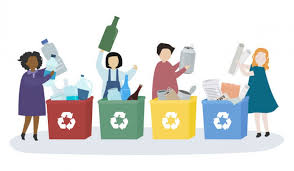 Στόχοι του προγράμματος
Α) Να ευαισθητοποιηθούν οι μαθητές στις περιβαλλοντικές επιπτώσεις της ρύπανσης από τα απορρίμματα.
Β) Να ενημερωθούν οι μαθητές για τους τρόπους ανακύ-κλωσης των απορριμμάτων.
Γ) Να υιοθετήσουν οι μαθητές καλές πρακτικές σχετικά με τα ανακυκλώσιμα απορρίμματα.
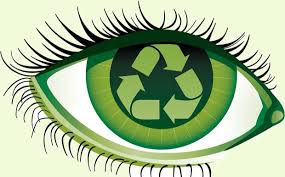 Δράσεις που υλοποιήθηκαν έως τις αρχές Μαρτίου 2020
1)Διαφώτιση των μαθητών σχετικά με την ανα-κύκλωση των απορριμμάτων (έρευνα και μελέτη υλικού στο διαδίκτυο),
2)Ενημέρωση των μαθητών για τη διαχείριση και την επεξεργασία των ανακυκλώσιμων απορριμμά-των  από τον ΦΟ.Δ.ΣΑ. 
3)Προετοιμασία για κατασκευές αντικειμένων από ανακυκλώσιμα υλικά (καταιγισμός ιδεών),
4)Σύνθεση ομοιοκατάληκτου ποιήματος από τη μαθή-τρια Παν. Κοτσίφη με θέμα την ανακύκλωση  στο σχο-λείο.
Ποίημα της μαθήτριας Παν. Κοτσίφη
Στο σχολείο αυτό εδώ                                                Ανακύκλωσε κι εσύ
κάνουμε κάτι πολύ σημαντικό,                                 το ξέρω πως μπορεί
είναι αυτό που μαζεύουμε                                        με μια κίνηση μικρή
το ανακυκλώσιμο υλικό                                       η ανακύκλωση να γίνει τακτική.
και βάζουμε στον κάδο το σωστό
όλο το γυαλί και το πλαστικό.
Κάθε βήμα οδηγεί σε μια καλύτερη ζωή
για να γίνουμε στο περιβάλλον πιο φιλικοί
σ’αυτή τη μάταιη ζωή
που είναι πολύ ρυπαντική.
Οπότε η ανακύκλωση αυτή 
είναι το παν για τη ζωή,
παίρνουμε το μπουκάλι , το βάζουμε 
εκεί για να βγει ένα καθαρό γυαλί
και ξανά από την αρχή
και αυτό το παλιό το πλαστικό
για να γίνει πάλι καθαρό.